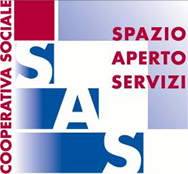 PER INSEGNARE

					                   
							 Leone Elisa
Educatrice professionale
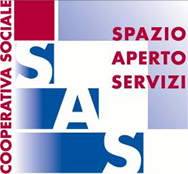 LA STORIASOCIALE
La storia sociale è una storia, scritta in un modo e in una forma specifici. Risponde ai bisogni e migliora la comprensione sociale delle persone che si trovano da entrambi i lati dell’equazione sociale.
La storia sociale descrive una situazione, un concetto o un’ abilità sociale usando un formato ricco di significato per le persone con problemi dello spettro autistico. 
Descrive quello che la gente fa, perché lo fa e quali sono le comuni reazioni a questi comportamenti.
LE TEMATICHE
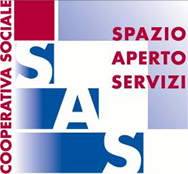 La storia sociale può essere usata per affrontare un numero infinito di tematiche. 
Può:
Affrontare situazioni problematiche come l’andare in macchina, giocare con altri bambini, esprimere le proprie emozioni.
Chiarire una situazione che la persona autistica ha «interpretato male».
Trattare abilità che sono parte di un curriculum scolastico o sociale (gite, supplente ,assemblee, routine della classe e variazioni della routine…)
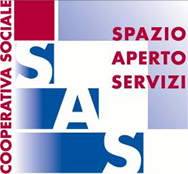 Permettere di personalizzare competenze che fanno parte di un programma di training di abilità sociali.
Tradurre un obbiettivo di lavoro in singoli passi più comprensibili per lo studente.
Preparare  ad un evento particolare.
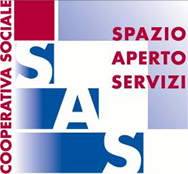 CARATTERISTICHE DI UNA STORIA SOCIALE
E’ compatibile con le abilità dei bambini 
       con disturbo dello spettro autistico :
Fornisce informazioni visive
Tiene conto della teoria della mente 
Tiene conto della teoria della coerenza centrale .
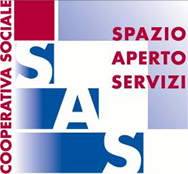 Ha un’introduzione, una parte centrale e una conclusione
Risponde a  domande precise
E’ scritta in prima persona e occasionalmente in terza come un articolo di giornale (livello avanzato) 
Ha un linguaggio positivo, con descrizioni di risposte e comportamenti positivi. Se si deve far riferimento a un comportamento negativo, lo si fa cautamente, e usando la terza persona.
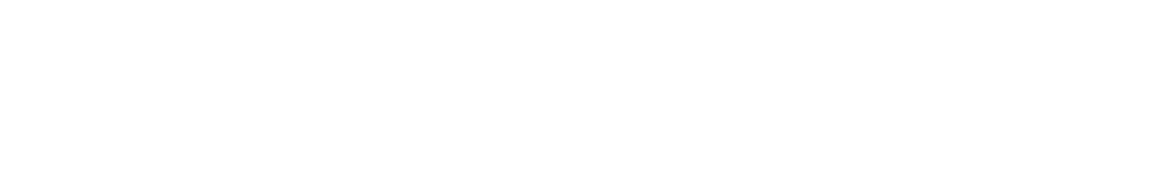 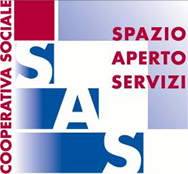 E’ precisa in senso letterale, con l’uso di parole come «di solito» e «a volte» per assicurarne la correttezza
Può usare un vocabolario alternativo per mantenere un tono pacato e positivo
Usa un tipo di testo concreto e facile da capire 
Può contenere illustrazioni per chiarire e migliorare la comprensione del testo. Le immagini, se usate, devono considerare l’età e le caratteristiche di apprendimento individuali
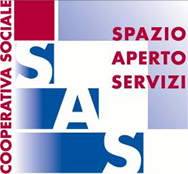 Ha uno stile e un formato motivante o che riflette gli interessi della persona cui è destinata.
E’ composta da specifiche frasi presenti nella storia con una precisa proporzione.
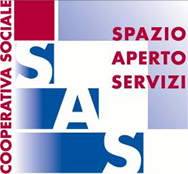 LE FRASI FONDAMENTALI E LA LORO PROPORZIONE
La storia sociale ha quattro tipi di frasi fondamentali. Ciascuna frase viene usata seguendo una specifica frequenza chiamata «la proporzione» di una storia sociale.
Frasi descrittive: sono obbiettive e descrivono i fatti senza dare nessuna opinione o fare supposizioni. E’ l’unico tipo di frase obbligatoria e sono la «spina dorsale» di una storia. Spesso contengono le risposte al «chi, dove, quando e perché».
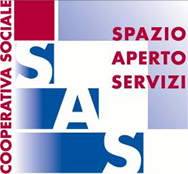 STRUMENTI
STORIE SOCIALI 
LE MAPPE DI CONTINGENZA
 TASK-ANALISYS
 CHECK-LIST
LA CERCHIA DELLE CONOSCENZE E
DEI CONTATTI


Sinclar
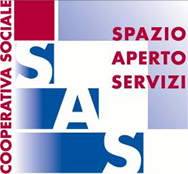 Le frasi soggettive sono delle asserzioni che si riferiscono a, o descrivono, lo stato interno di una persona, quello che sa, i suoi pensieri, emozioni quello a cui crede, le sue opinioni, motivazioni o la sua salute o condizione fisica. 
Raramente queste frasi sono usate in riferimento alla persona con ASD per cui è costruita la storia, più spesso questo tipo di frase viene usata per descrivere lo stato interno degli altri.
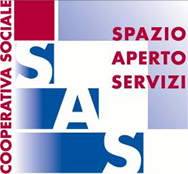 Le frasi direttive individuano una risposta possibile o una scelta fra le modalità di risposta a una situazione o a un concetto, suggerendo un comportamento alla persona con ASD.  
Per iniziare questo tipo di frase è meglio iniziarlo con un «cercherò, proverò» 
 Possono essere presentate anche come una serie di scelte.
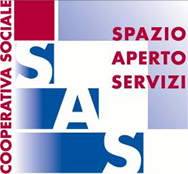 Le frasi affermative aiutano a potenziare il significato comune delle frasi che le precedono e spesso esprimono un valore comune o un’opinione comune in una cultura. Servono ad accentuare un’idea, a rassicurare la persona. 

Una frase descrittiva, soggettiva, direttiva o affermativa può essere scritta completa o parziale lasciando incompleta una parte della frase .
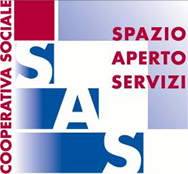 Esistono altri due tipi di frasi che non vengono usate frequentemente ma sono altrettanto importanti. Rappresentano sia il ruolo che la persona con ASD ha nella determinazione delle proprie risposte sia gli sforzi degli altri nel successo finale. Queste frasi sono:
Le frasi di controllo: sono affermazioni scritte dalla persona con ASD per trovare strategie personali da utilizzare per ricordarsi e attuare le informazioni apprese. 
Le frasi cooperative: individuano quello che gli altri possono fare per aiutare la persona con ASD
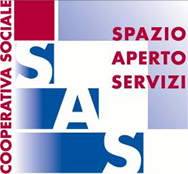 La proporzione di una storia sociale è:

0-1(complete o parziali) frasi direttive o di controllo
--------------------------------------------------------------------
2-5 (complete o parziali) frasi descrittive, soggettive, affermative o cooperative
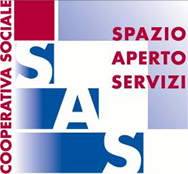 I PASSI PER SCRIVERE  UNA STORIA SOCIALE
Visualizzare l’obiettivo 
Raccogliere le informazioni sull’argomento attraverso interviste o con l’osservazione diretta della persona nella situazione specifica.
Scrivere la storia
Individuare il titolo che identifica e avvalora l’informazione più importante nella storia e può essere presentato come domanda o come asserzione.
Condividere la storia. Se si è soli a scrivere la storia si può utilizzare la check-list delle storie sociali.
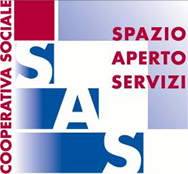 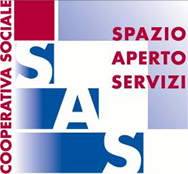 APPLICAZIONE DELLA STORIA SOCIALE
Evitare di presentarla durante un momento difficile o inquietante oppure di agitazione.
Non è opportuno usare la letture della storia sociale come conseguenza punitiva per un comportamento negativo .
Essere sinceri durante la presentazione iniziale.
Deve essere letta con atteggiamento positivo, in tono pacato e rassicurante.
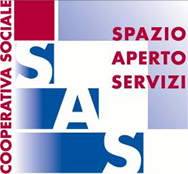 Durante la lettura si può stare seduti di fianco o dietro al bambino o tenerlo in braccio
La storia sociale è utile che venga letta da più persone 
Le storie sociali vengono presentate una alla volta
La frequenza di presentazione è influenzata dall’argomento
Non è sempre consigliabile diminuire l’uso di una storia sociale. In questo caso è possibile riscrivere la storia in base alle nuove esigenze della persona

LE STORIE
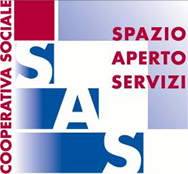 MAPPA DI CONTINGENZA
Obbiettivo:

Fornire informazioni circa 
il comportamento in atto e 
quello desiderato
 relativo al problema di comportamento
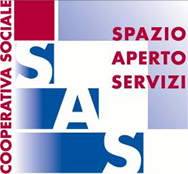 Rappresenta:
L’antecedente che solitamente scatena il comportamento problematico
Il comportamento problematico
Le conseguenze che seguiranno se questo avviene 
Un comportamento alternativo funzionalmente
    correlato (desiderato)
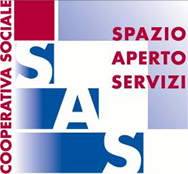 Idealmente 
le conseguenze dovrebbero essere quelle naturali 
in caso contrario 
si possono inserire conseguenze artificiali.












 Esempi di mappe
TASK ANALYSIS
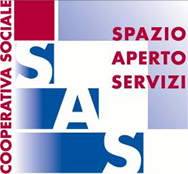 La Task Analisys è la frammentazione di un’abilità in fasi specifiche.

Durante l’insegnamento di un’abilità è importante condurre l’analisi per due ragioni:
Stabilire cosa  la persona è in grado o meno di fare eviterà di tornare su ciò che è già stato insegnato
Frammentare un’attività in fasi specifiche permetterà di identificare e affrontare più facilmente le difficoltà

La metodologia della Task  Analisys prevede due momenti:
Descrizione del compito 
Analisi delle abilità componenti
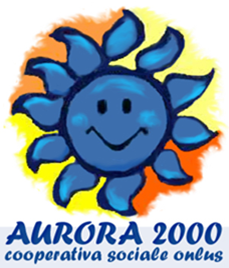 DESCRIZIONE DEL COMPITO
Questo primo momento consiste nella descrizione sistematica dei singoli atti e comportamenti necessari per eseguire correttamente e adeguatamente una performance.
La descrizione del compito prevede due momenti:
descrizione razionale,
descrizione empirica.
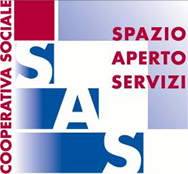 Nella fase razionale è necessario osservare e trascrivere, secondo l’ordine di esecuzione, i singoli comportamenti e le singole risposte che concorrono all’esecuzione del compito.
Nella fase empirica il compito stesso viene eseguito allo scopo di verificare l’adeguatezza della sequenza dei comportamenti registrati nella fase razionale

Il lavoro di scomposizione e descrizione minuzioso dei vari aspetti di un compito fornisce tutti gli elementi per formulare e definire , successivamente, gli obbiettivi dell’intervento.
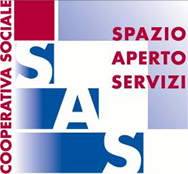 ANALISI DELLE ABILITA’COMPONENTI
Questo secondo momento consiste nell’ identificare e descrivere le diverse abilità, il cui possesso è requisito indispensabile per l’apprendimento di quelle risposte che, nella precedente descrizione del compito,  sono state tradotte in obbiettivi specifici.
Quest’operazione permette di programmare  specifiche attività di apprendimento mirate al particolare ( eventuale) deficit riscontrato
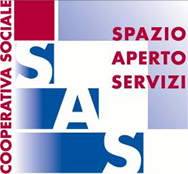 In termini generali

L’analisi dei prerequisiti consente di pensare ai vari contenuti di un compito in termini di abilità e progettare un iter di insegnamento delle stesse , nel rispetto del principio della gradualità dell’insegnamento : passare dalle abilità più semplici, via via a quelle più complesse.



..\Esempio di task
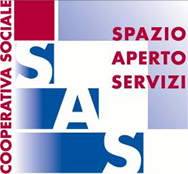 CHECK-LIST
La Check-list o lista di controllo è uno strumento per la verifica procedurale di un compito . E’ l’elenco delle attività da mettere in atto durante  l’esecuzione di un compito.








Check-List
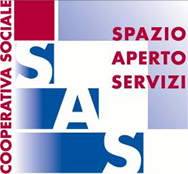 LA CERCHIA DELLE CONOSCENZE EDEI CONTATTI
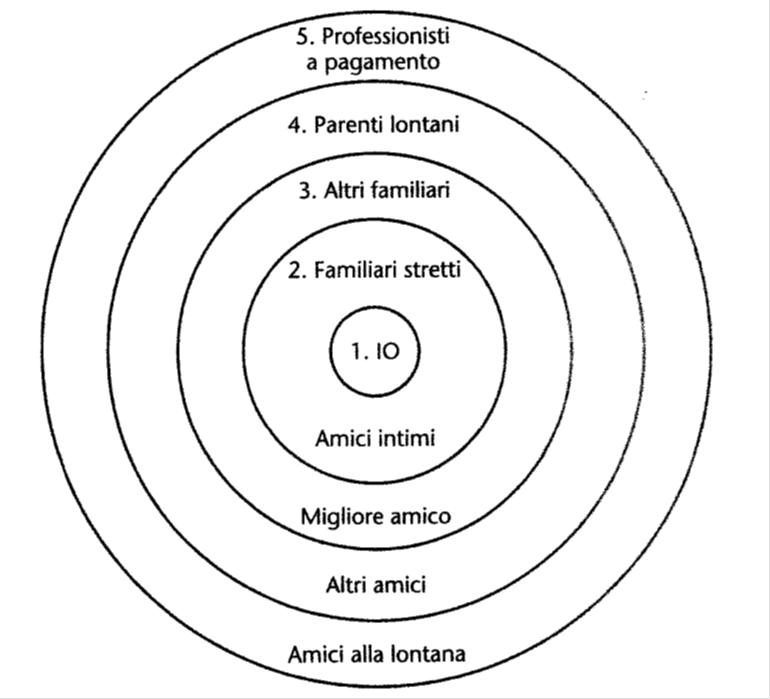 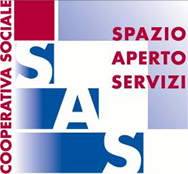 CARATTERISTICHE
Dovrebbe essere personalizzata 
Rivista nel tempo  rendendola un ‘concetto’ vivo
Dovrebbe contenere l’ indicazione sulla facoltà di dire NO all’attività o al contatto sessuale
Dovrebbe contenere informazioni su:
Come salutare
Chi può toccare 
Come può toccare
Che distanza deve tenere ( bolla a distanza di braccio)
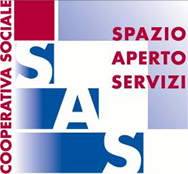 All’esterno delle cerchie vanno inseriti gli estranei ovvero persone che il ragazzo non ha mai incontrato o a cui non è mai stato presentato



ATTENZIONE: va insegnato che ad alcuni di questi estranei si può parlare in circostanze eccezionali (agenti di polizia)